Poetic Form
Pastoral & Sonnets
https://www.poets.org/poetsorg/text/poetic-form-
Pastoral
Viewed alternately as a genre, mode, or convention in poetry (as well as in literature, art, and music), the pastoral tradition refers to:
- a lineage of creative works that idealize rural life and landscapes, while the term “pastoral” refers to individual poems or other works in the tradition.
This style of writing emerged early on in human literary history though Virgil and Homer, prior to the common era.
During the Italian Renaissance several poets imitated 
Virgil, including Dante, Petrarch, and Boccaccio, 
followed by Bernardo Tasso, Luigi Tansillo, and 
Giambattista Marino. 
These later poets wrote examples of the pastoral lyric, 
shorter poems describing beautiful rural landscapes 
(or “locus amoenus, “Latin for “beautiful place”) and 
depicting the country as a setting of innocence.
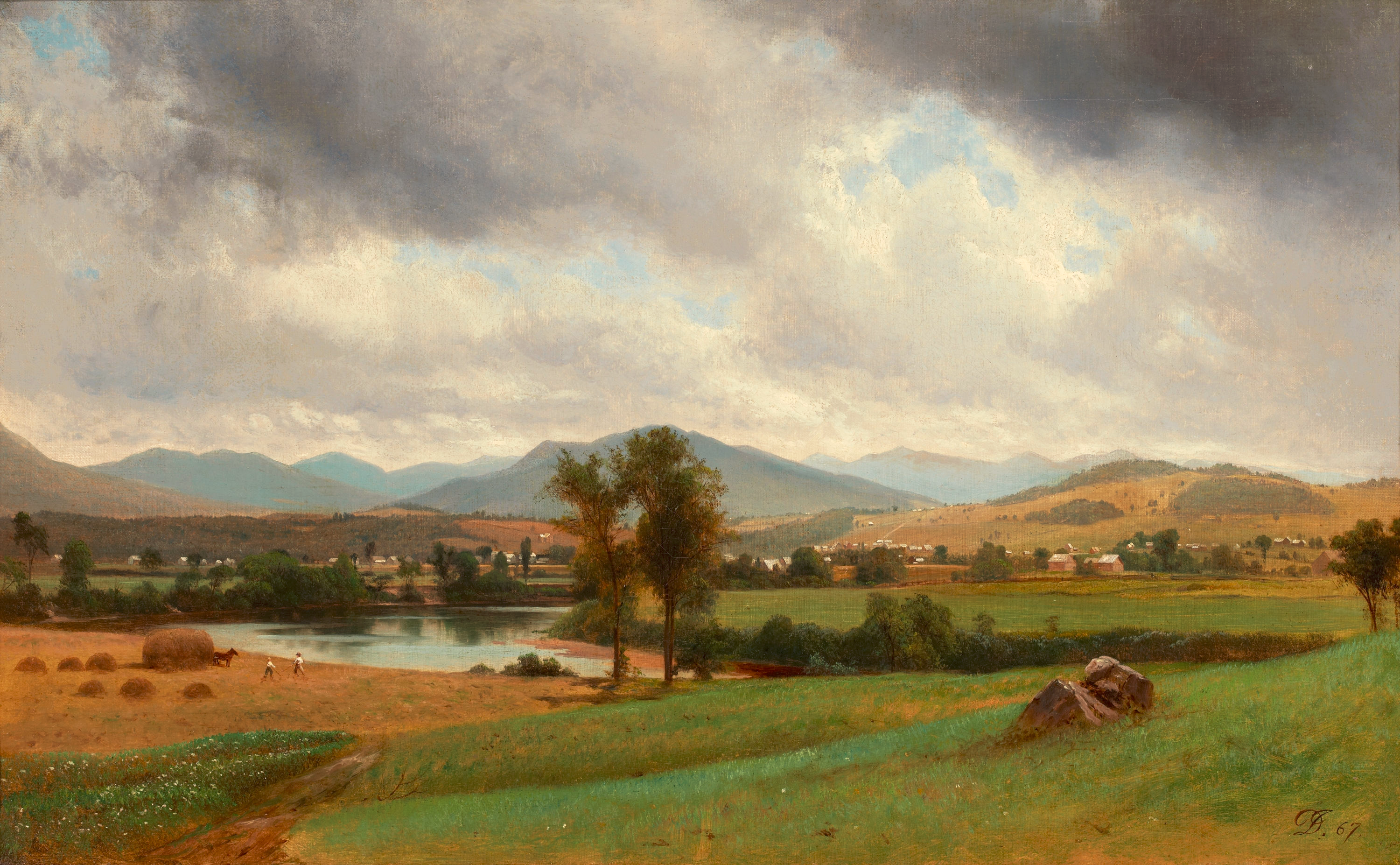 Pastoral Poems & Irony
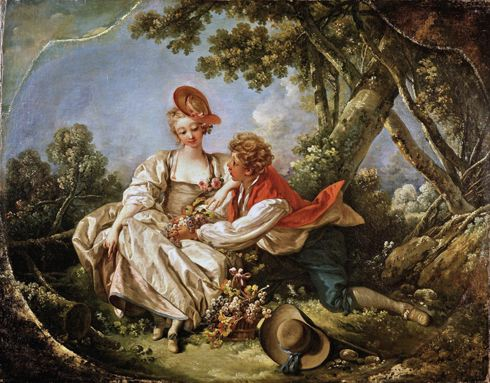 Conventions of pastoral poetry were established by sophisticated urban poets
These idealized portrayals of rural life perpetuated fantasies and misconceptions about the rural lifestyle.
Pastoral Poems & Irony
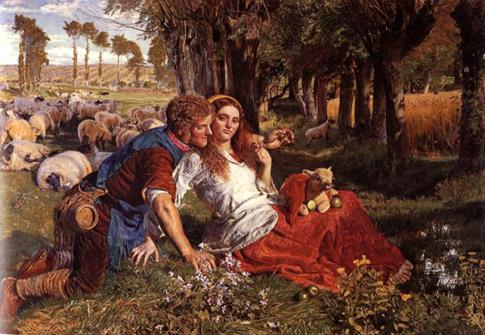 Descriptions of undemanding rustic chores, such as watching over sheep from atop a sunny hill, functioned for some poets as critiques of city or court life. 
The seemingly perfect leisure of outdoor solitude also embodies erotic fantasies, as shepherds are portrayed chasing after pretty young girls, abandoning their responsibilities.
The Sonnet
The name comes from the Italian sonetto, which means “a little sound or song”
 the sonnet is a popular classical form that has compelled poets for centuries.
Traditionally, the sonnet is:
 a fourteen-line poem written in iambic pentameter
It employs one of several rhyme schemes 
It adheres to a tightly structured thematic organization. 
It has a recognizable turn or “volta” (where the mood/tone/focus shifts or changes)
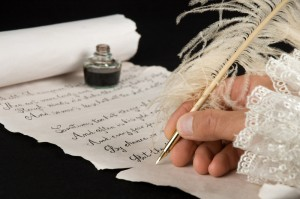 Sonnet Types